BAB 1 Bahan Semikonduktor
Oleh : Unang Sunarya, ST.,MT
1
Definisi Elektronika Secara Umum adalah ilmu yang mempelajari tentang listrik arus lemah yang dioperasikan dengan cara mengontrol aliran elektron atau partikel bermuatan listrik dalam suatu alat. Pengendalian elektron ini terjadi dalam ruangan hampa atau ruang yang berisi gas bertekanan rendah seperti tabung gas dan bahan semikonduktor.

Contoh aplikasi elektronika diantaranya : Televisi, radio, komputer, handphone, dll.
2
Dalam elektronika terdapat banyak ilmu – ilmu yang ada di dalamnya, diantaranya adalah :
  
   - Elektronika dasar
   - Elektronika analog
   - Elektronika daya
   - Elektronika optik
   - Elektronika digital
   - Elektronika komunikasi
3
Dilihat dari kemampuan menghantarkan listrik, bahan dapat dikelompokan sebagai berikut:
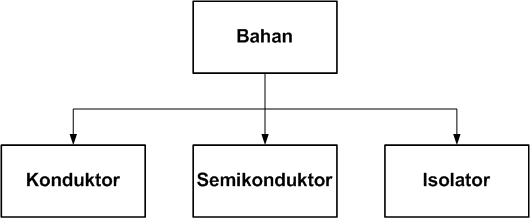 4
Konduktor

  konduktor merupakan bahan padat yang dapat menghantarkan listrik dengan baik atau bahan yang mengandung banyak elektron bebas.
   
  Contoh bahan yang termasuk konduktor, diantaranya adalah : tembaga, alumunium, besi, emas , dll.
5
Isolator

  Isolator merupakan bahan padat yang tidak dapat menghantarkan listrik dengan baik atau bahan yang hampir tidak mengandung elektron bebas.

  Contoh bahan yang termasuk isolator diantaranya adalah : kayu, plastik, kaca, karet, batu, kain, dll.
6
Semikonduktor 

   Semikonduktor merupakan sebuah bahan dengan konduktivitas listrik yang berada diantara konduktor dan isolator.

   Semikonduktor disebut juga sebagai bahan setengah penghantar listrik. Suatu semikonduktor bersifat sebagai isolator  jika tidak diberi arus listrik dengan cara dan besaran arus tertentu, namun pada temperatur, arus tertentu, tatacara tertentu dan persyaratan kerja semikonduktor berfungsi sebagai konduktor, misal sebagai penguat arus, penguat tegangan dan penguat daya.
7
Untuk menggunakan suatu semikonduktor supaya bisa berfungsi harus tahu spefikasi dan karakter semikonduktor itu, jika tidak memenuhi syarat operasinya maka akan tidak berfungsi dan rusak. Bahan semikonduktor yang sering digunakan adalah silikon dan  germanium.
8
Struktur Atom Semikonduktor
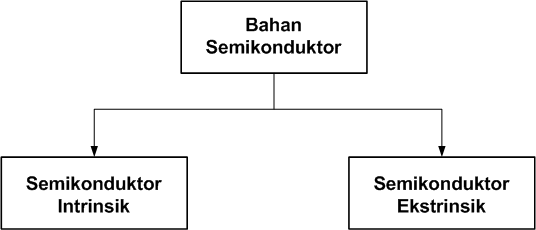 9
Semikonduktor Instrinsik

  Merupakan semikonduktor murni yang tidak diberi doping atau campuran atom lainnya  yang memiliki jumlah elektron valensi yang berbeda  dengan elektron valensi bahan semikonduktor yang dimilikinya.

   Contohnya : Germanium (Ge) , Silikon (Si)
10
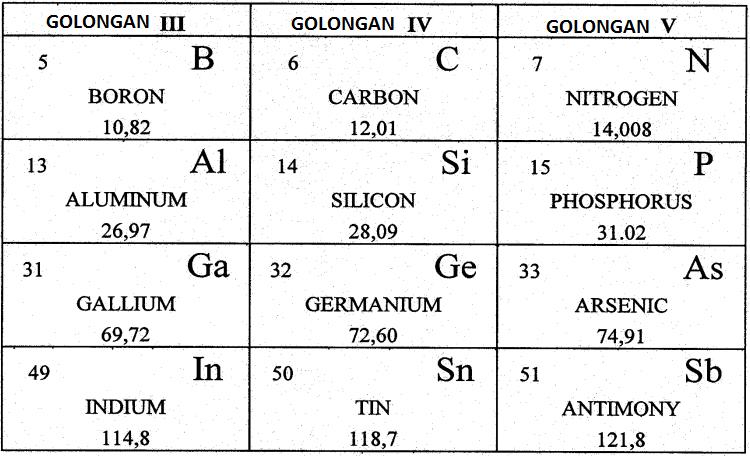 11
Germanium (Ge) dan Silicon (Si) mempunyai 4 elektron valensi.
Lintasan valensi memerlukan 8 elektron agar atom menjadi stabil.
Ikatan antar atom diperkuat dengan membagi (sharing) elektron-elektron terluar  Ikatan Kovalen (covalent bonds)
12
Ikatan Kovalen Semikonduktor Instrinsik
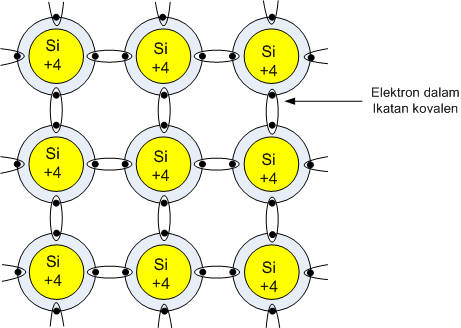 13
Semikonduktor Ekstrinsik

  Semikonduktor ekstrinsik merupakan semikonduktor murni yang diberi doping.
  Pemberian doping dimaksudkan untuk mendapatkan elektron valensi bebas dalam jumlah banyak atau untuk meningkatkankonduktivitas semikonduktor.
14
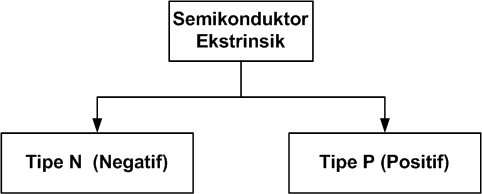 15
Semikonduktor Tipe N (Negatif)

- Dilakukan doping atau pengotoran oleh   atom pentavalent yaitu bahan kristal dengan inti atom memiliki 5 elektron valensi 
- Atom pengotornya disebut atom donor.
- Pembawa muatan disebut elektron.

  Contoh : Phosporus (P), Arsenic (As)
16
Tipe N (Negatif)
Jumlah elektron jauh lebih banyak daripada hole maka elektron dinamakan pembawa muatan  mayoritas .
dan hole sebagai pembawa muatan minoritas.
17
Bahan Semikonduktor Tipe N
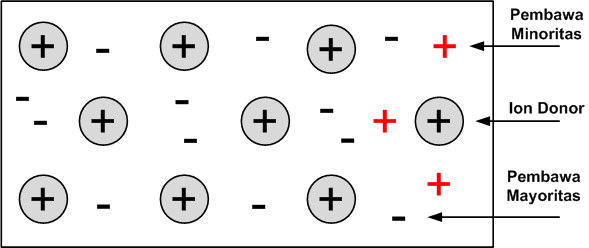 18
Semikonduktor Tipe P (Positif)

- Pengotoran oleh atom trivalent yaitu     bahan kristal dengan inti atom memiliki 3 elektron valensi.
- Atom pengotornya disebut atom akseptor.
- Pembawa muatan disebut hole. 

  Contoh : Boron (B), Galium (Ga)
19
Tipe P (Positif)
Jumlah hole jauh lebih banyak daripada elektron maka hole dinamakan pembawa muatan  mayoritas 
dan elektron sebagai pembawa muatan minoritas.
20
Bahan Semikonduktor Tipe P
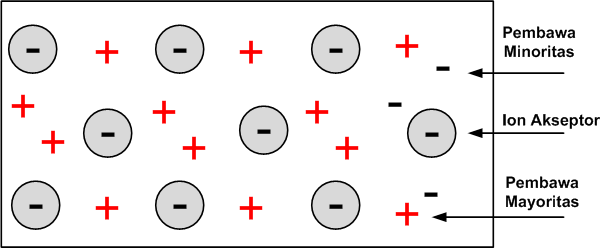 21
Referensi
  
Boylestad, Robert L & louis N , Electronic device and circuit theory , New Jersey: Prentice Hall, 2002.
Ramdhani, M. 2010. Buku Diktat Elektronika 1. Bandung.Universitas Telkom.
Sedra, Adel & Kenneth C. Smith, Microelectronic circuits ,  Oxford : Oxford Univ. Press, 2004.
Tooley,Mike, Rangkaian elektronik:prinsip dan aplikasi  , Jakarta: Erlangga, 2003.
22
SEKIAN
23